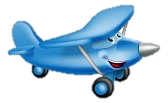 Facteurs Humains dans l’Aéronautique
L’imparfait du passé doit se conjuguer au présent pour construire un futur plus que parfait!!!
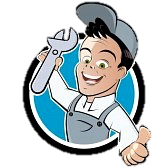 Selon le règlement (UE) 1321/2014
Formation de BASE facteurs humains
2
Module 9A
3
Niveaux requis pour la formation de BASE
Module 9A
4
Niveaux requis pour la formation de BASE
Module 9A
5
Niveaux requis pour la formation de BASE
Module 9A
6
Niveaux requis pour la formation de BASE
Sujets à traiter
7
Sous module 9-1 niveau 2, QCM: 2
Sujets à traiter
8
Sous module 9-2, niveau 2, QCM: 3
Sujets à traiter
9
Sous module 9-3, niveau 1, QCM: 2
Sujets à traiter
10
Sous module 9-4, niveau 2, QCM: 3
Sujets à traiter
11
Sous modules 9-5, niveau 1, QCM: 2
Sujets à traiter
12
Sous module 9-6, niveau 1, QCM: 2
Sujets à traiter
13
Sous module 9-7, niveau 2, QCM: 2
Sujets à traiter
14
Sous module 9-8, niveau 2, QCM: 3
Sujets à traiter
15
Sous module 9-9, niveau 2, QCM:1